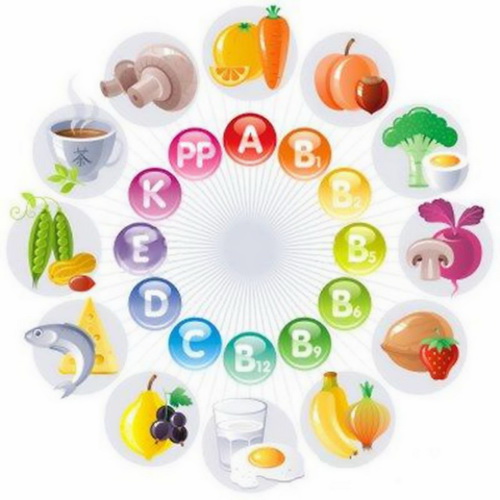 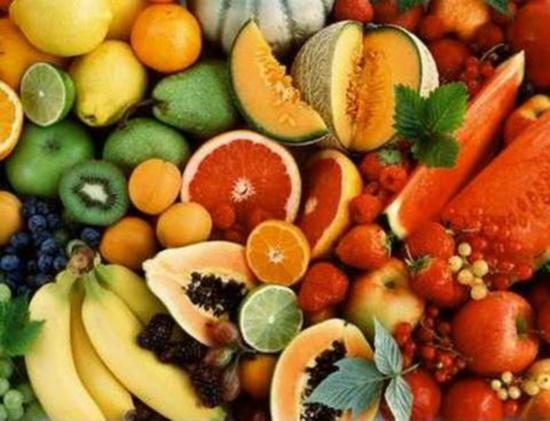 Витамины, их источники.
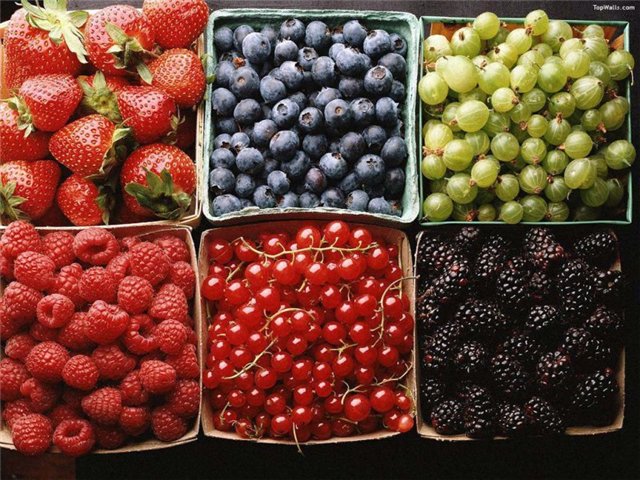 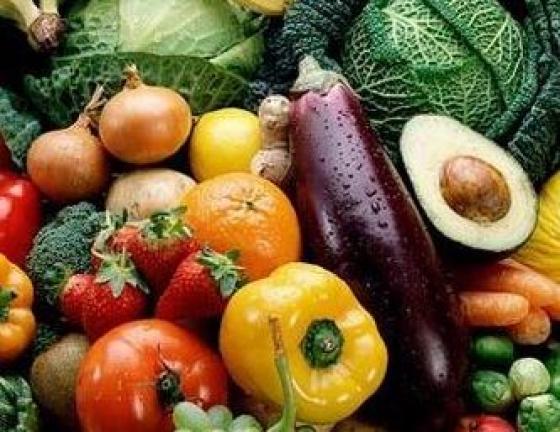 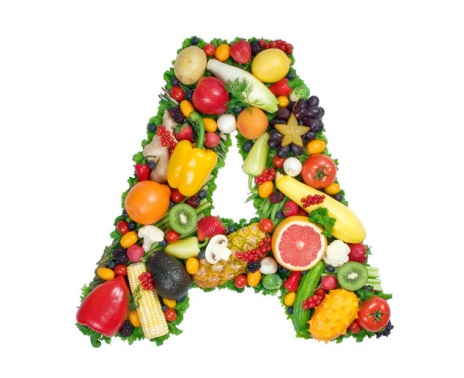 Витамин А 
(ретинол, ретинал и ретиноловая кислота)
Повышает остроту зрения и улучшает состояние слизистых, необходим для нормального роста и развития, особенно в детском возрасте, повышает сопротивляемость организма инфекциям.
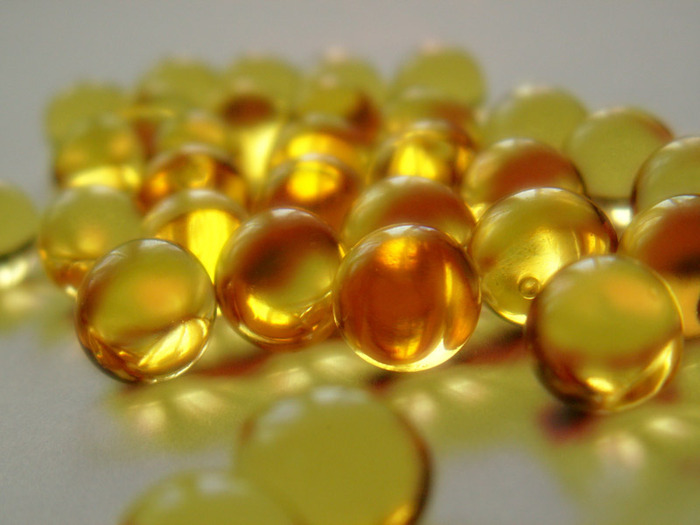 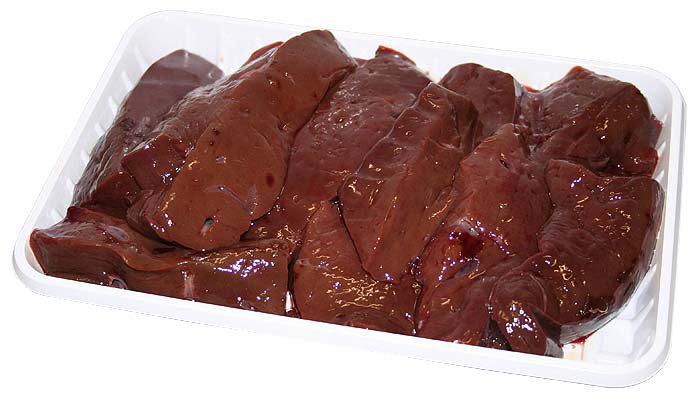 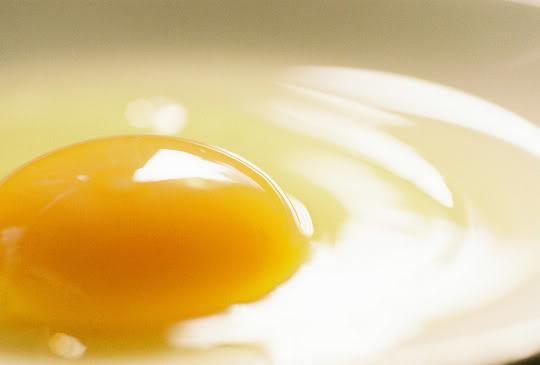 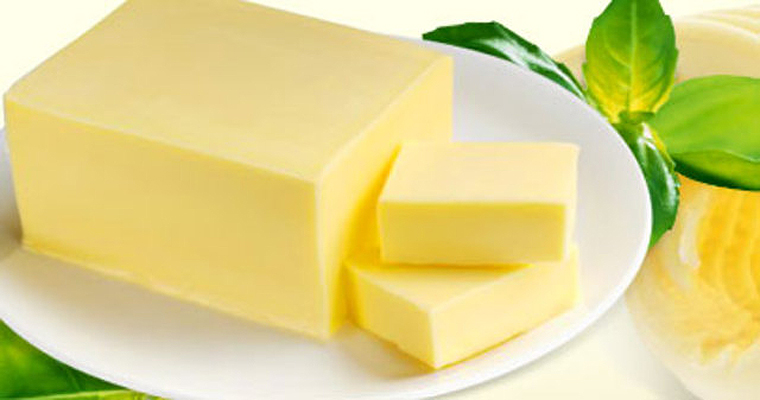 Витамины группы В
(В1, В2, В6, В12 )
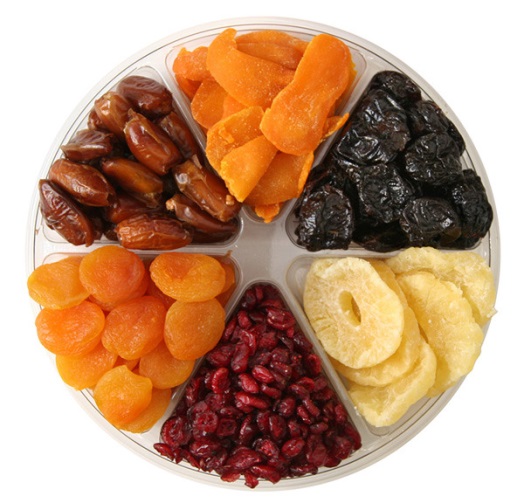 Необходим для углеводного обмена, укрепляет нервную систему, улучшает процессы снабжения кислородом и энергией.
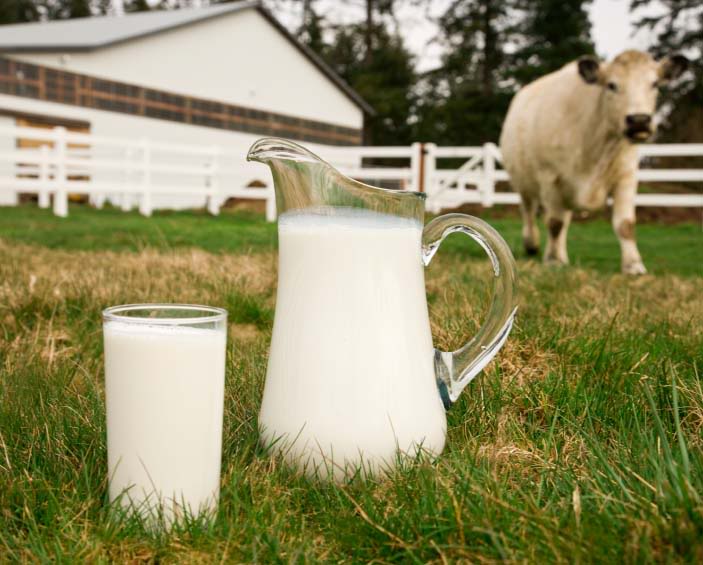 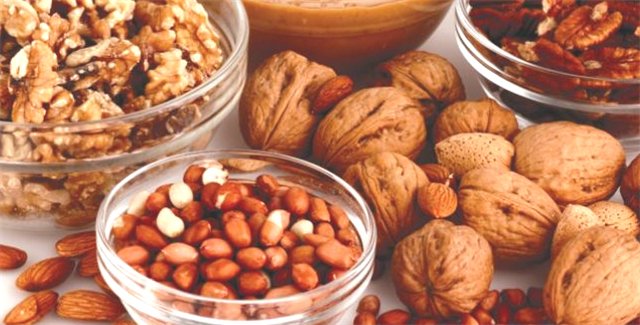 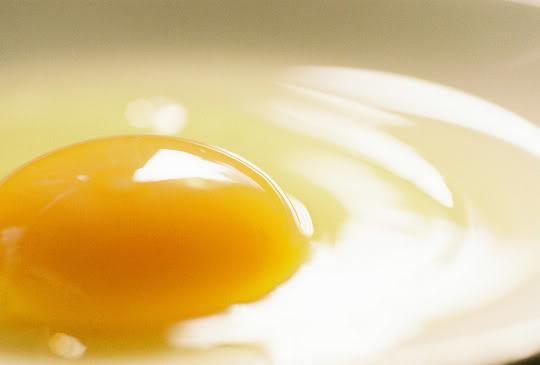 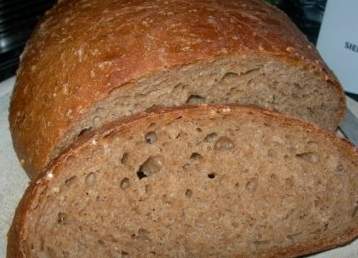 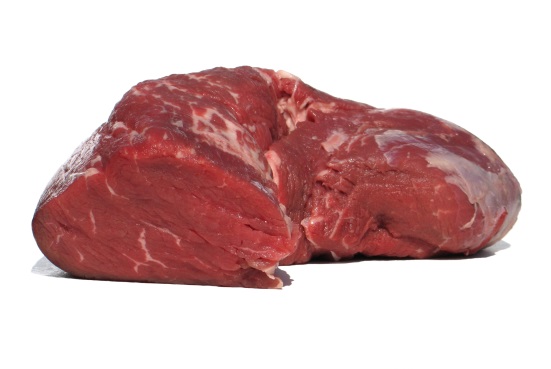 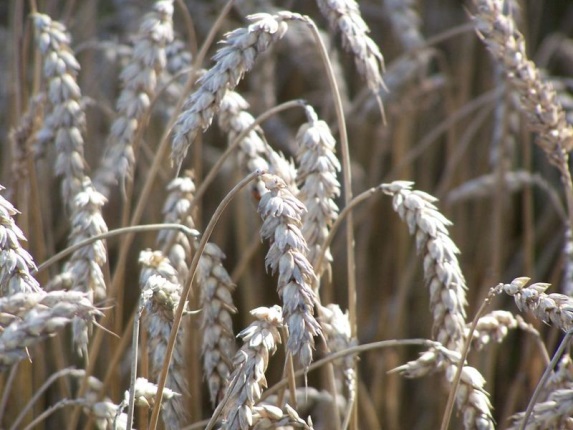 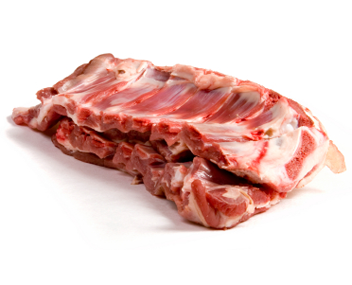 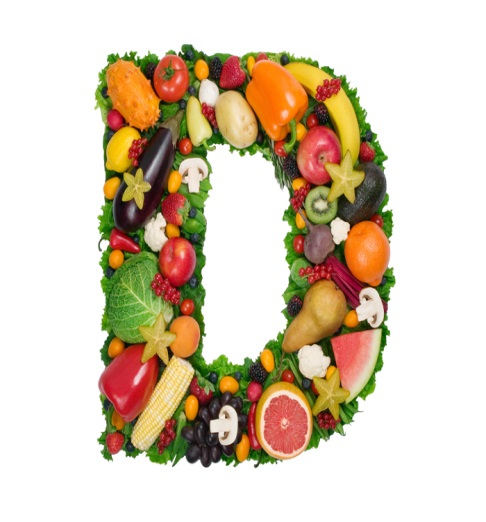 Витамин D 
(кальциферолы)
Здоровая нервная система и формирование здоровых костей и зубов.
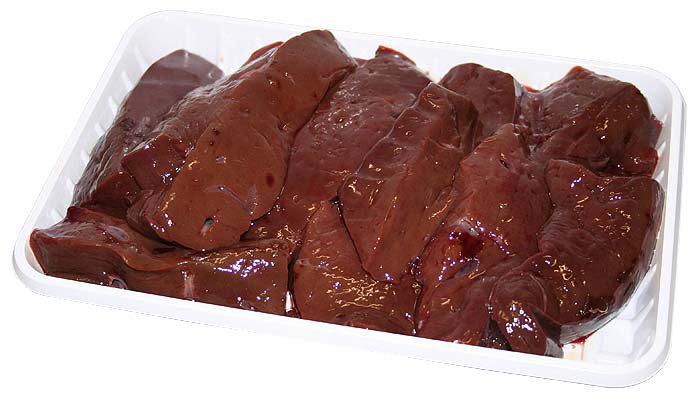 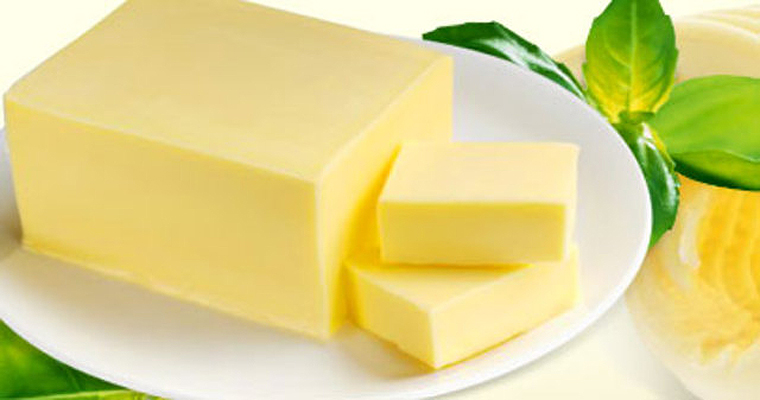 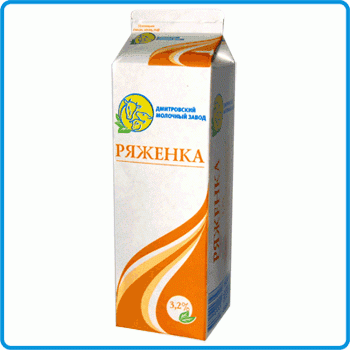 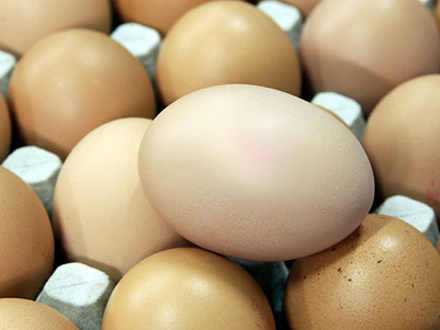 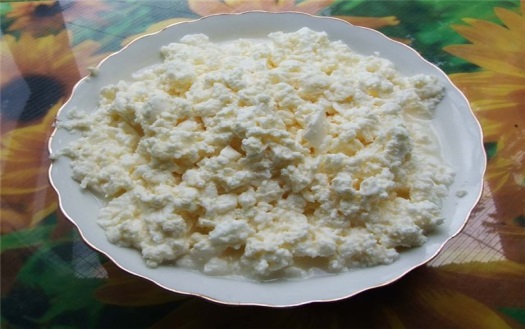 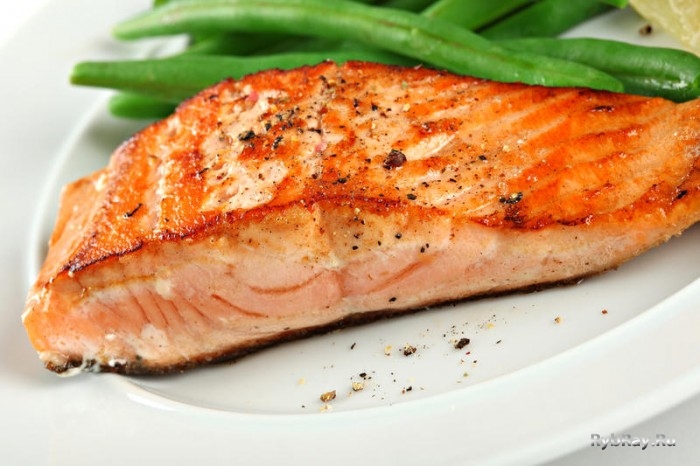 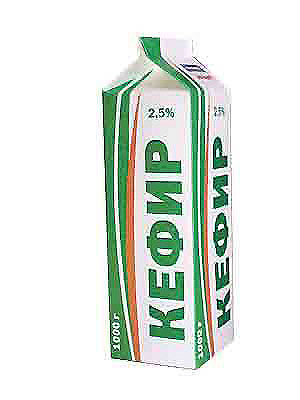 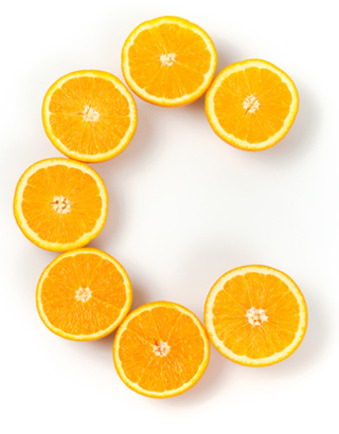 Витамин С
 (аскорбиновая кислота)
Предохраняет от некоторых видов рака и коронарного заболевания сердца. Здоровые кости, зубы, десны, кровяные капилляры и все соединительные ткани.
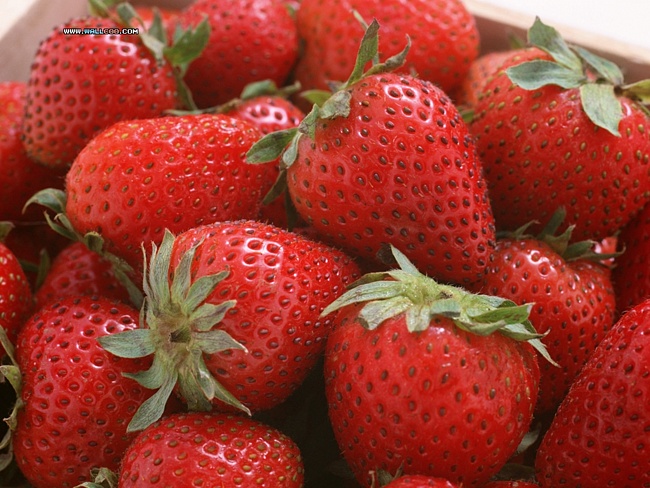 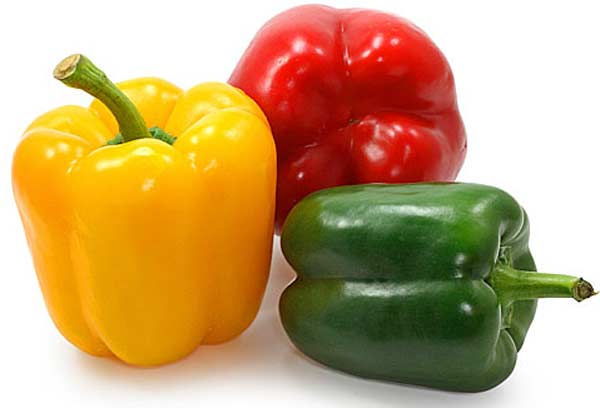 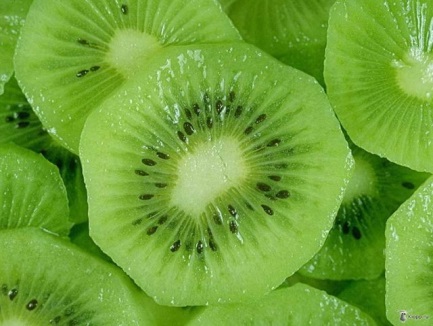 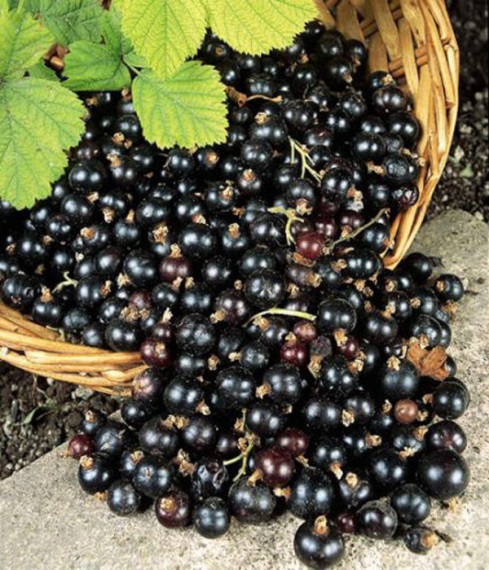 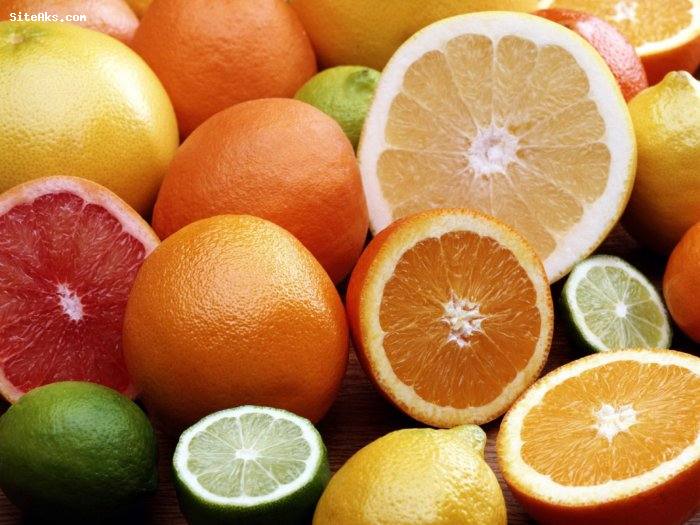 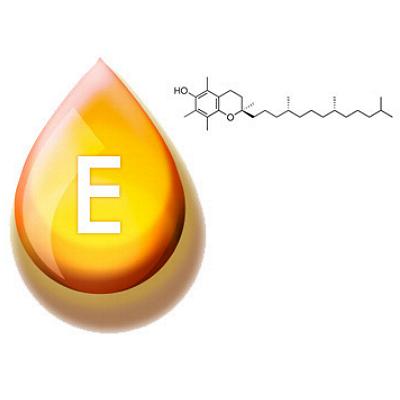 Витамин Е 
(токоферолы)
Предохраняет от сердечных заболеваний и рака - это мощный антиоксидант, которые защищает клетки от повреждения свободными радикалами.
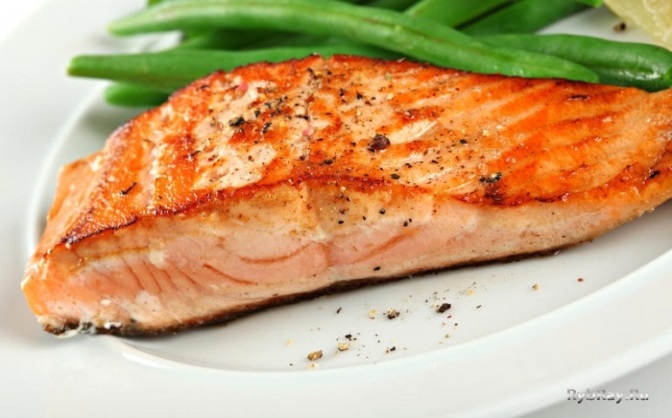 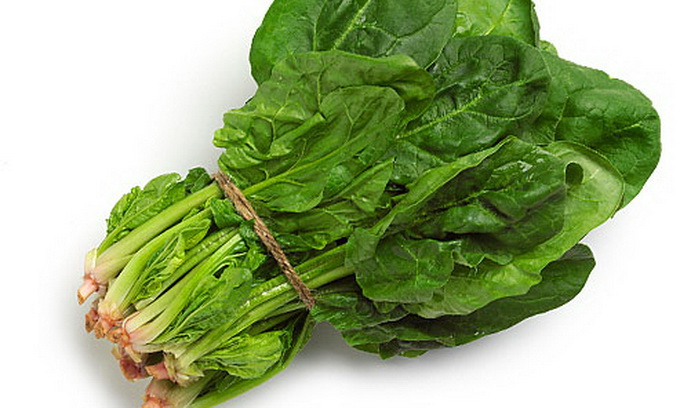 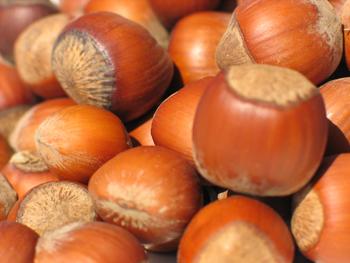 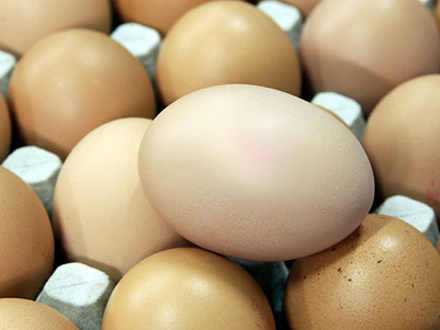 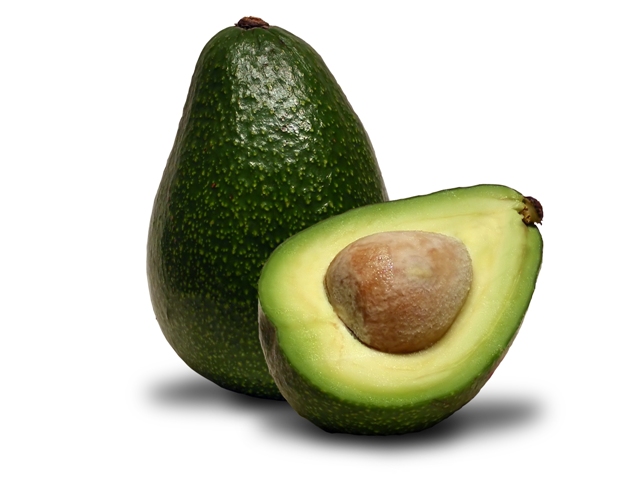 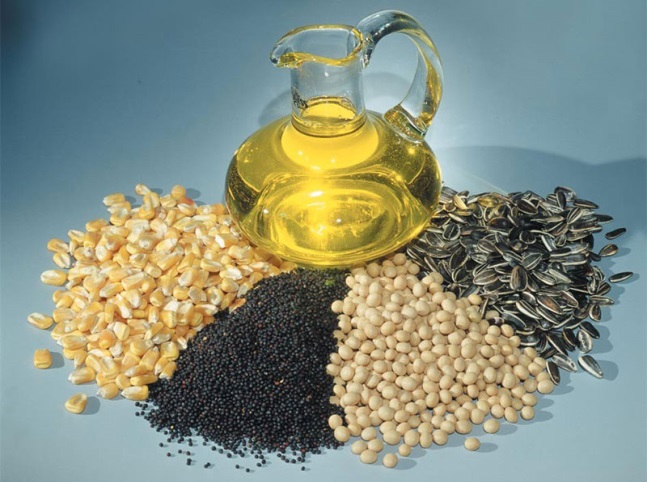 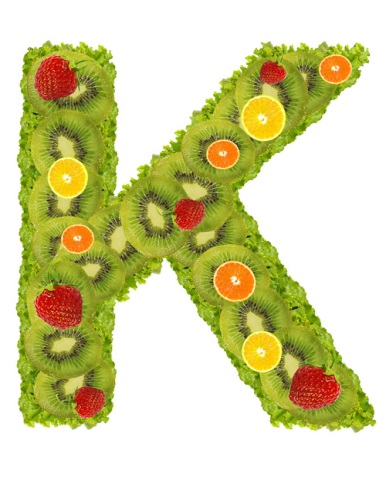 Витамин К 
(филлохиноны)
Благодаря витамину К кровь свертывается тогда, когда организму это нужно.
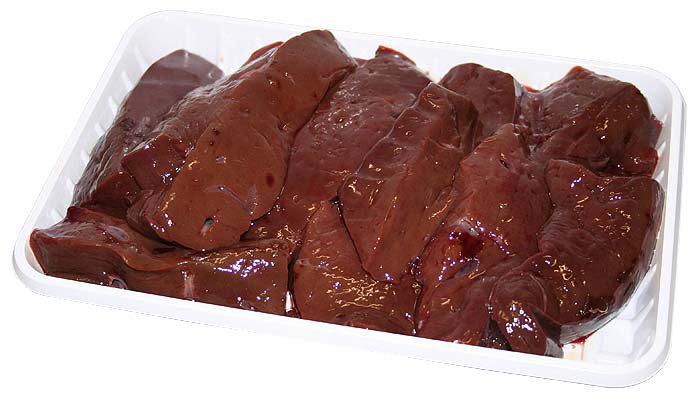 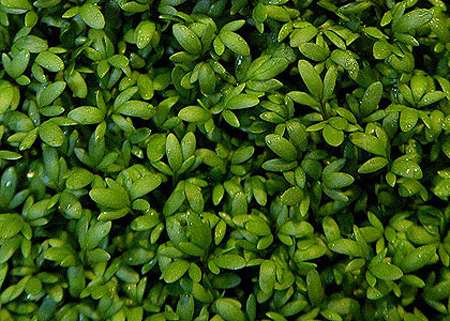 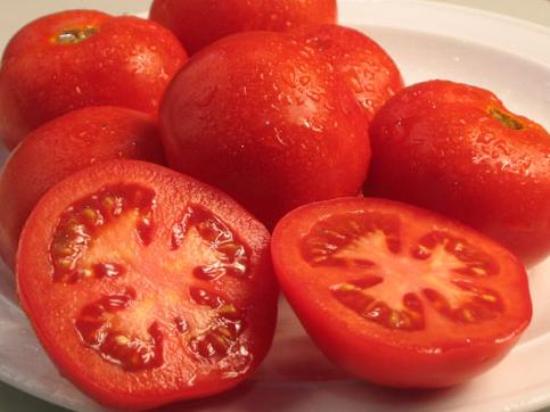 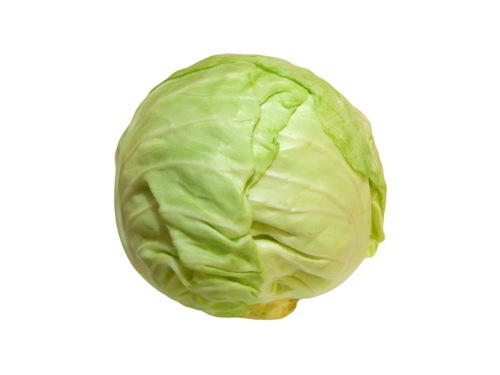 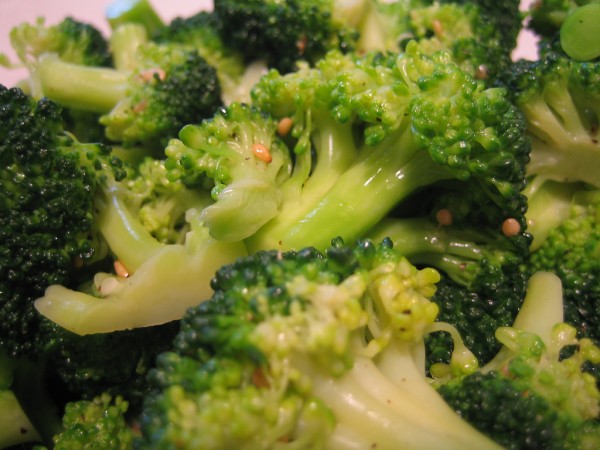